THE DOCTRINE OF THE CHURCH

Biblical Story, Key Passages, and Pictures
The People of God in the OT
Historical Theology
The Church and the Churches
Attributes and Marks of the Church
Ecclesiastical Separation
Baptism and Lord’s Supper
Government
Core Teachings, Service of the Church
The Church

The church in the biblical story
Eden, Abraham, Exodus, Prophets, Captivities, Restoration, Messiah, Israel, Union with Christ

The church in selected passages
   Gen 12:1-3; Exod 19:4-6; Matt 5-7; 
   Matt 16:16-19;  Acts 2:37-47; 
   1 Cor 12:14-31; Eph 2:11-22
Biblical Pictures of the Church

The body of Christ
The bride of Christ
The temple of the Holy Spirit
The new humanity
The family of God
The people of God
The People of God in the OT
Beginnings
Covenants
Election
Redemption from Bondage
Their God
The People of God in the OT
Atonement
Worship
The Land
Prophecy and the Messiah
Historical Theology of the Church

Cyprian, c.200/210-258
Constantinopolitan Creed, 381
Augustine, 354-430
Boniface, Unam Sanctam, 1302
Wycliffe, c. 1329-1384
Jan Hus, 1373-1415
Augsburg Confession, 1530
Scots Confession, 1560
Belgic Confession, 1561
Westminster Confession, 1646
The Church and the Churches
House Churches
Metropolitan Churches
Provincial Churches
The Ecumenical Church
Attributes of the Church

Unity
Sanctity
Catholicity
Apostolicity
Marks of the Church

Preaching of the Word
Administration of the sacraments
Church discipline
Ecclesiastical Separation

Terminology: 
     Apostasy
     Heresy
     Schism
Degrees of Error
						    							 									    
Biblical Teaching      Error      Systemic Error        Heresy
Biblical Principles Concerning Error

Pastors must protect the flock.
Heretics ought to leave the church.
Churches should discipline heretics who stay.
Christians ought to separate from churches that reject the marks of the church.
Ordinances of the Church: Baptism
Views of baptism
   Roman Catholic
   Lutheran
   Reformed
   Baptist
Ordinances of the Church: The Lord’s Supper
Views of the Lord’s Supper
   Roman Catholic
   Lutheran
   Reformed
   Zwinglian
Ordinances of the Church: 
The Lord’s Supper
Theology of the Lord’s Supper
   Union with Christ and one another
   The gospel
   A means of grace
   Time: past, present, and future
Government of the Church

Roman Catholic
Episcopal
Presbyterian 
Congregational
Core Teachings about the Church

Christ is head.
Authority is grounded in Scripture. 
Christ rules through two offices: 
   Pastor, elder, or bishop 
   Deacon
The congregation plays an important role.
Service of  the Church
Worship
Evangelism
Edification
Diaconal Ministries
THE DOCTRINE OF LAST THINGS
Introduction, Death & the Intermediate State
The Second Coming
Signs of the Times
The Millennium
Resurrection of the Body
Last Judgment and the Eternal State
Introduction

   The Two Ages: this age and the age to come
   The Kingdom of God: inaugurated, 	expanded, & consummated
   The “Already” and the “Not Yet”
Death and the Intermediate State
    Death is unnatural.
    Death is both physical and spiritual. 
The Intermediate State
    For believers
    For unbelievers
Immortality: God and human beings
Christ’s Second Coming: Its Manner
   Personal
   Visible
   Glorious
Christ’s Second Coming: Its Timing
    Imminence passages
    Interval passages
    Ignorance passages
Christ’s Second Coming: Its Function
    To promote spiritual readiness
The Signs of the Times
    What are they?
    What does “imminence” mean?
   What did Jesus mean when he said 	“Watch!”?
The Signs of the Times: Showing Grace
   Proclamation of the gospel to all nations.
   The salvation of the fullness of Israel.
The Signs of the Times: Signs Showing Opposition to God: Tribulation, Apostasy,
    Antichrist
The Signs of the Times: Signs Showing God’s Judgment: Wars, Natural phenomena
The Millennium of Revelation 20:4-6: Amillennialism
    The millennium
    The binding of Satan
    The timing of Christ’s return
    The second coming
    The resurrection
Amillennialism
The Millennium
Christ’s   Return
Christ’sAscension
Christ meets believers, dead and alive in the air, and returns to earth
Tribulation
Resurrection ofUnbelieving Dead
New Earth
Christ’sResurrection
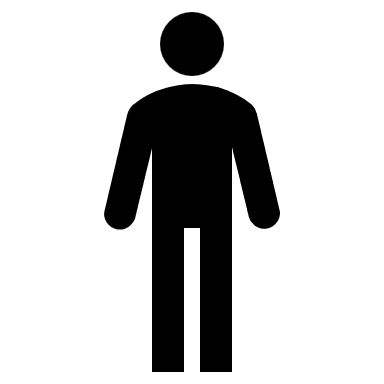 Last Judgment
Christ’s Death
Hell
1st Resurrection
Proponents:   A. Hoekema                         L. Berkhof                         D. Doriani
The Millennium of Revelation 20:4-6:Postmillennialism
    The millennium
    The binding of Satan
    The timing of Christ’s return
    The second coming
    The resurrection
Postmillennialism
Christ’s   Return
Christ’sAscension
Christ meets believers, dead and alive in the air and returns to earth
Tribulation     (fulfilled in AD 70)
Resurrection ofUnbelieving Dead
New Earth
Christ’sResurrection
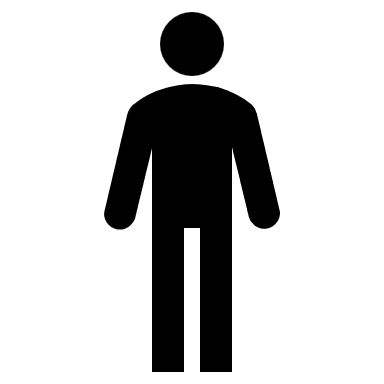 Last Judgment
The Millennium            (future)
Christ’s Death
Hell
1st Resurrection
Proponents:   B. B. Warfield                         J. J. Davis                         C. J. Collins
The Millennium of Revelation 20:4-6: 
Historic Premillennialism
   The millennium
   The binding of Satan
   The timing of Christ’s return
   The second coming
   The resurrection
Premillennialism
Christ’s   Return
Christ’sAscension
Christ meets believers, dead and alive in the air, and returns to earth
Tribulation
Resurrection ofUnbelieving Dead
New Earth
Christ’sResurrection
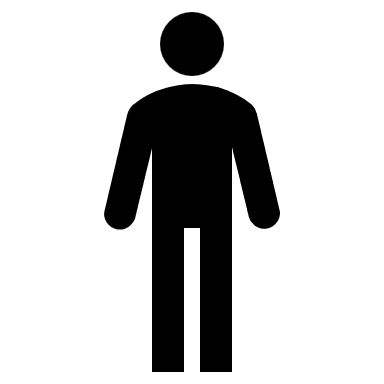 Last Judgment
The Millennium
Christ’s Death
Hell
2 Resurrections
Proponents:   G. E. Ladd                         J. B.Payne                         D. C. Jones
The Millennium of Revelation 20:4-6: 
Dispensational Premillennialism
    The millennium
    The binding of Satan
    The timing of Christ’s return
    The second coming
    The resurrection
Dispensationalism
Christ’s   Return to     earth
Christ meets believers, dead and alive in the air, and returns to heaven
Christ’sAscension
Rapture
Resurrection of     all dead
Last Judgment
New Earth
Christ’sResurrection
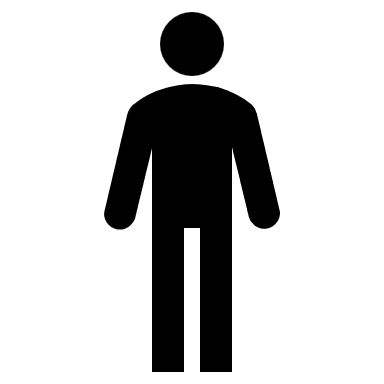 Jewish Millennium
Tribulation
Resurrection ofOT & Tribulation Saints
Christ’s Death
Hell
3 Resurrections
Proponents:   C. Ryrie                         J. Walvoord                         C. Blaising
The Resurrection of the Body
   Its Timing
   Its Scope
   Its Nature
	Continuity with our present bodies
	Discontinuity with our present bodies
The Last Judgment
   Timing
   Purposes
	To glorify God
	To assign final destinies
	To reveal degrees of reward and punishment
The Last Judgment
    Circumstances
	  The Judge: the Father & the Son
	  The judged: angels and all humans
	  The basis:
The Eternal State: Eternal punishment
    Hell is final, not intermediate state.
    The Master of hell:
    Description: darkness & separation: 
	  fire: 
	  crying & grinding of teeth: 
	  punishment:
	  death & destruction:
The Eternal State: New Heavens & Earth
    Biblical passages: Isa 65:17; 66:22           Acts 3:21
  	  Rom 8:20-22
	  2 Peter 3:7, 10-13
	  Rev 21:1
    Is the present earth destroyed and recreated?

   Or is the present earth renewed?